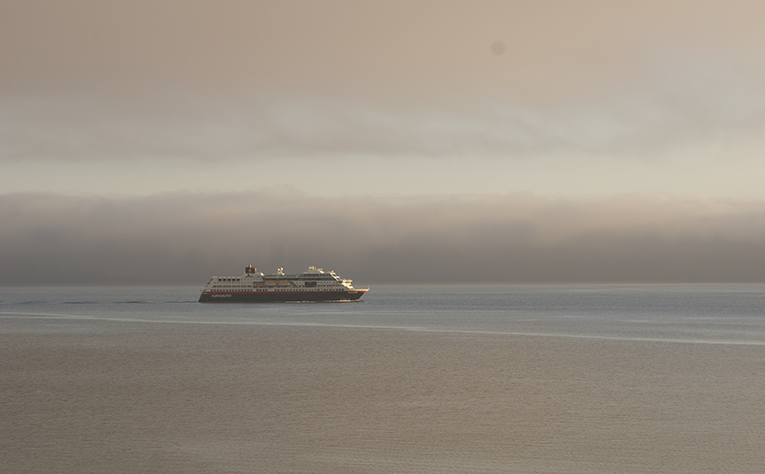 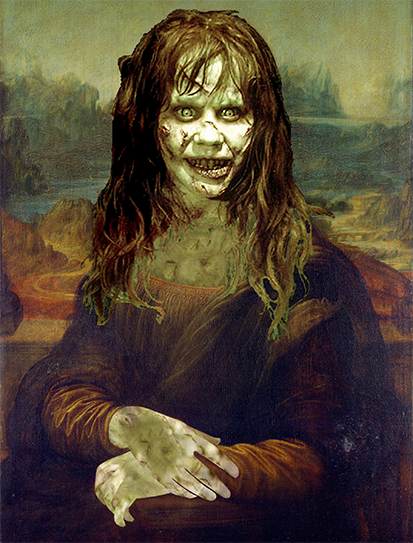 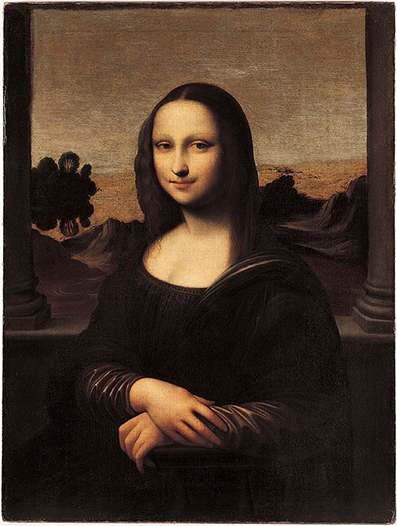 Introduction to plagiarism

and how to avoid doing it

(by accident)




Thorsten Hamann

Thorsten.hamann@ntnu.no
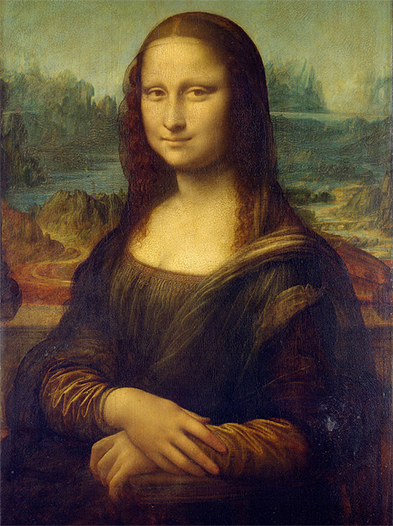 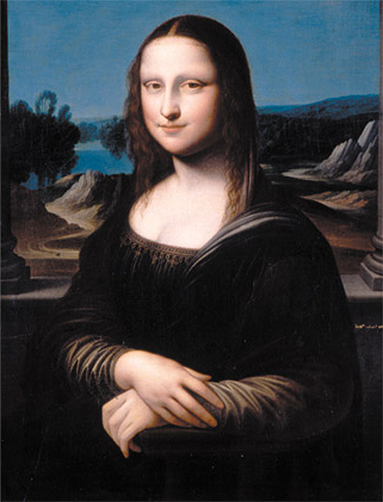 http://images6.fanpop.com/image/photos/34300000/Mona-Lisa-by-Leonardo-da-Vinci-fine-art-34373132-1920-2861.jpg
http://en.wikipedia.org/wiki/Isleworth_Mona_Lisa#mediaviewer/File:Mona_Lisa,_by_Leonardo_da_Vinci,_from_C2RMF_retouched.jpg
http://en.wikipedia.org/wiki/Isleworth_Mona_Lisa#mediaviewer/File:The_Isleworth_Mona_Lisa.jpg
http://monalisa.org/wp-content/uploads/2012/09/02-ml-cc-fml-oml-03-700x500.jpg
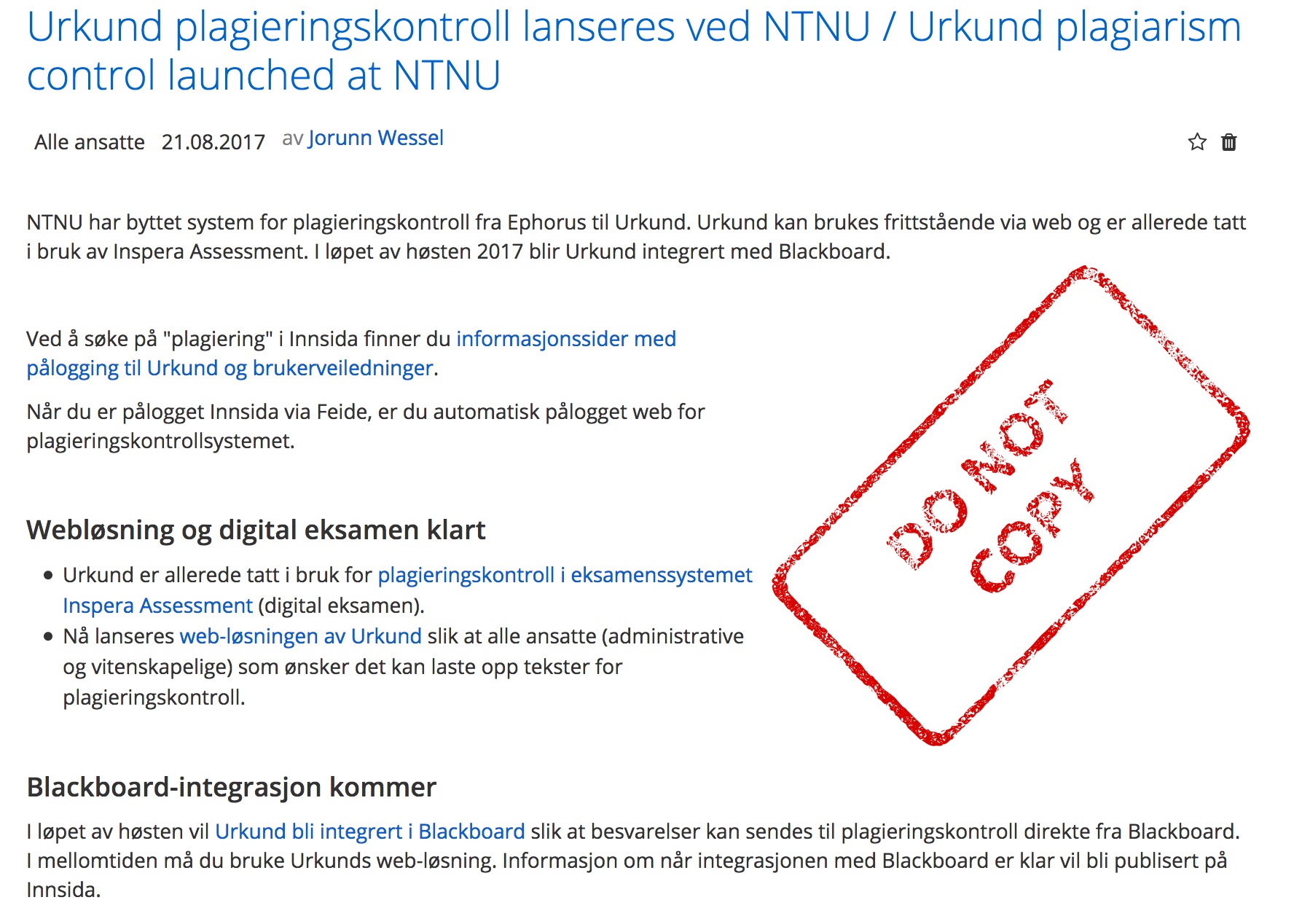 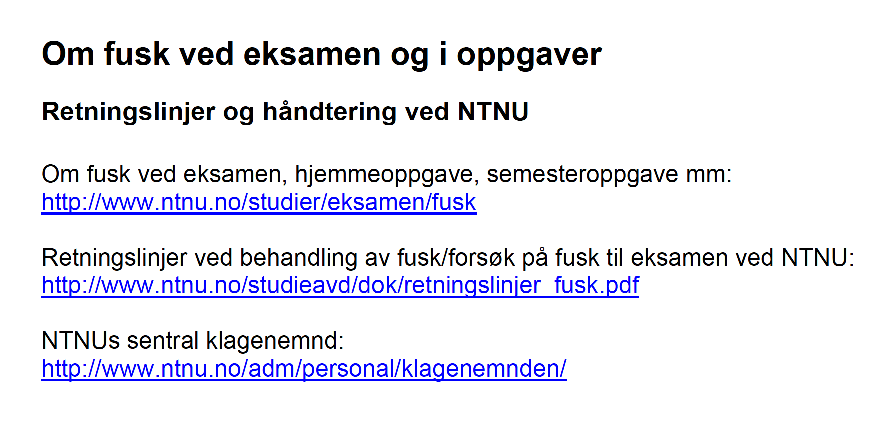 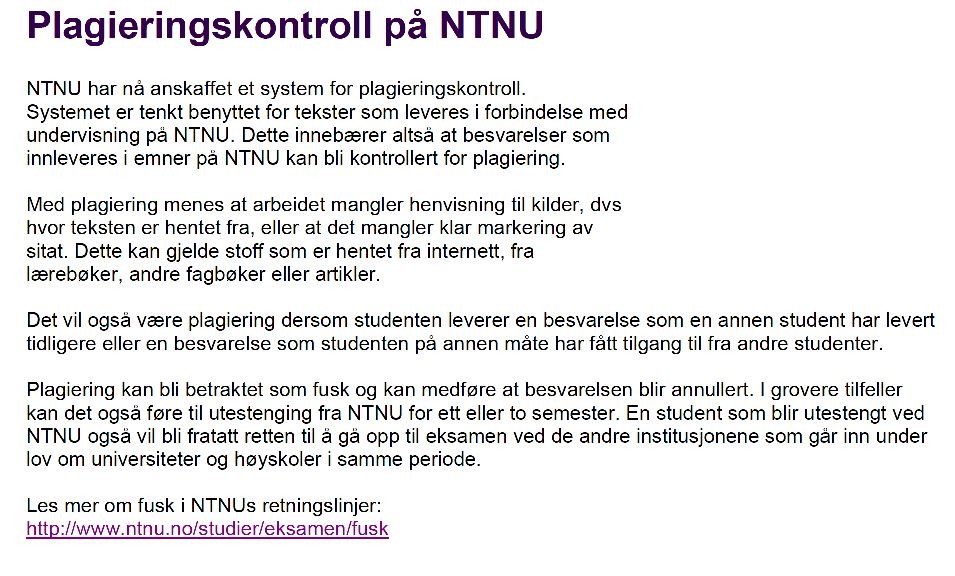 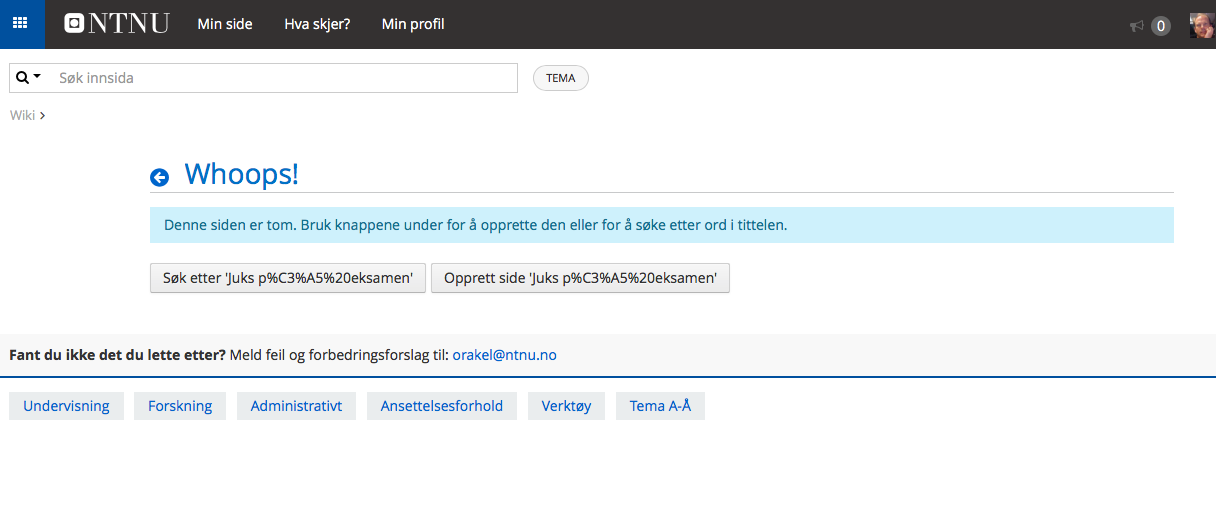 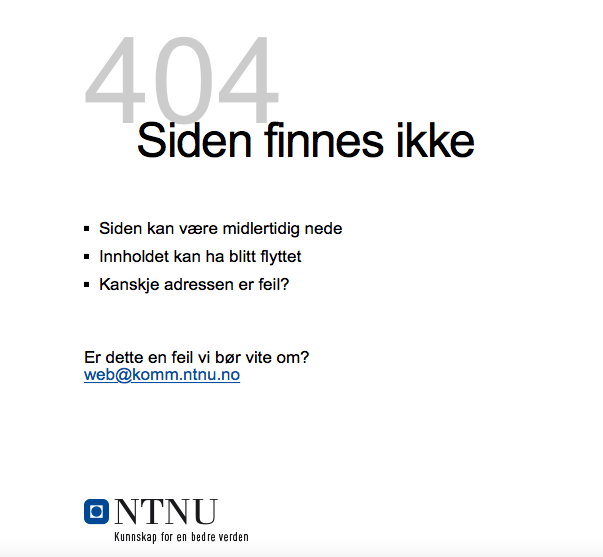 Official position of NTNU on plagiarism 
and cheating during exams I
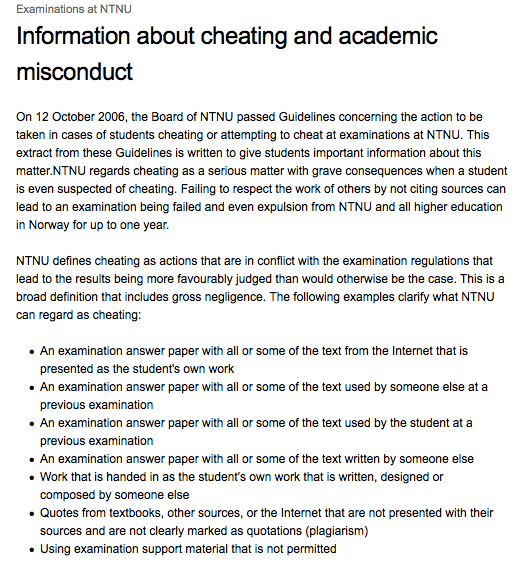 http://www.ntnu.edu/studies/examinations/cheating
Official position of NTNU on plagiarism 
and cheating during exams II
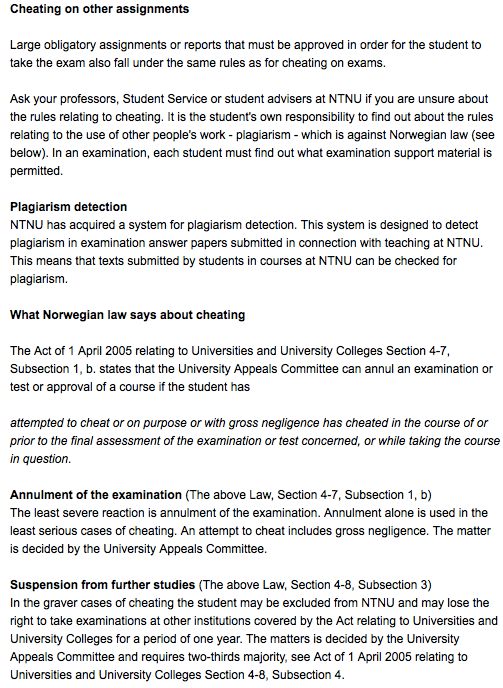 http://www.ntnu.no/c/document_library/get_file?uuid=afc7f5d3-1388-492f-aceb-046b4a2e3f62&groupId=10578
- General considerations

- What is plagiarism?

- How to avoid it?
What is theft?
What do people steal?
Why steal?
So what is plagiarism?
(in reality)
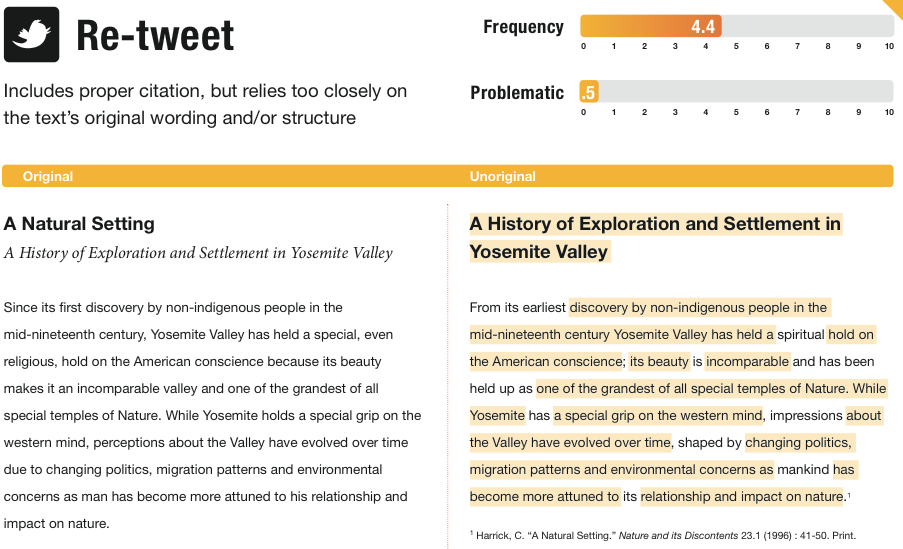 http://www.turnitin.com/assets/en_us/media/plagiarism_spectrum.php
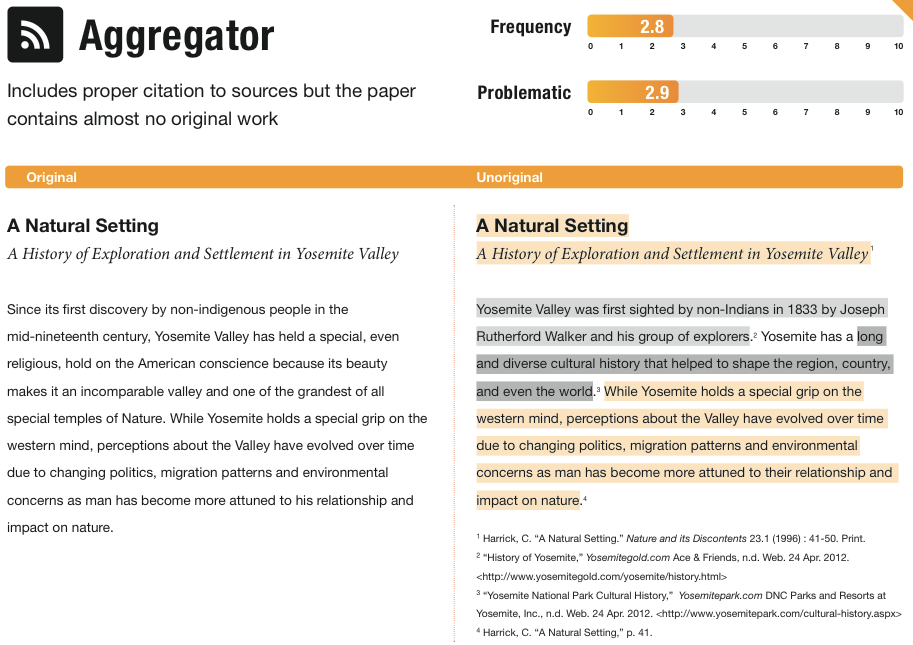 http://www.turnitin.com/assets/en_us/media/plagiarism_spectrum.php
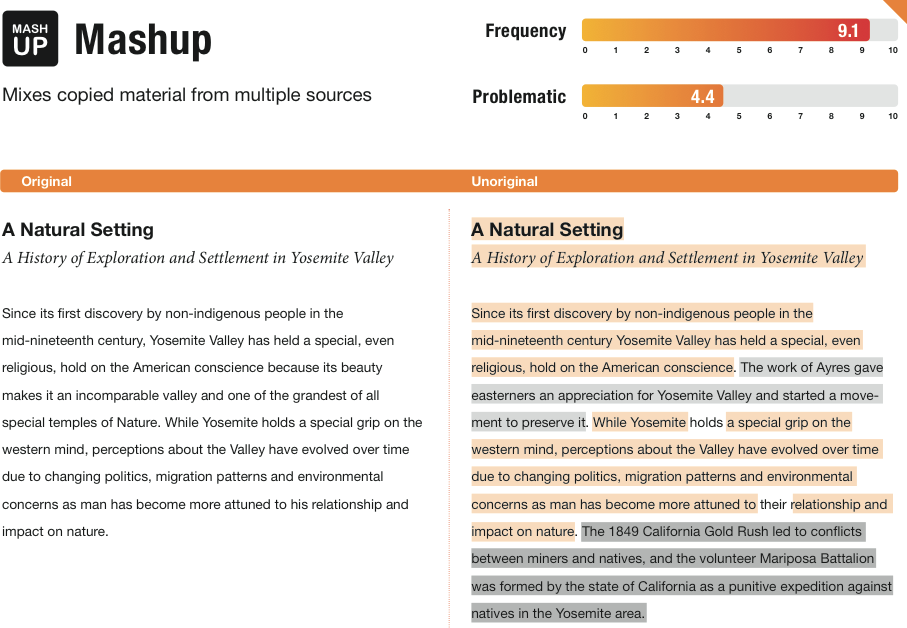 http://www.turnitin.com/assets/en_us/media/plagiarism_spectrum.php
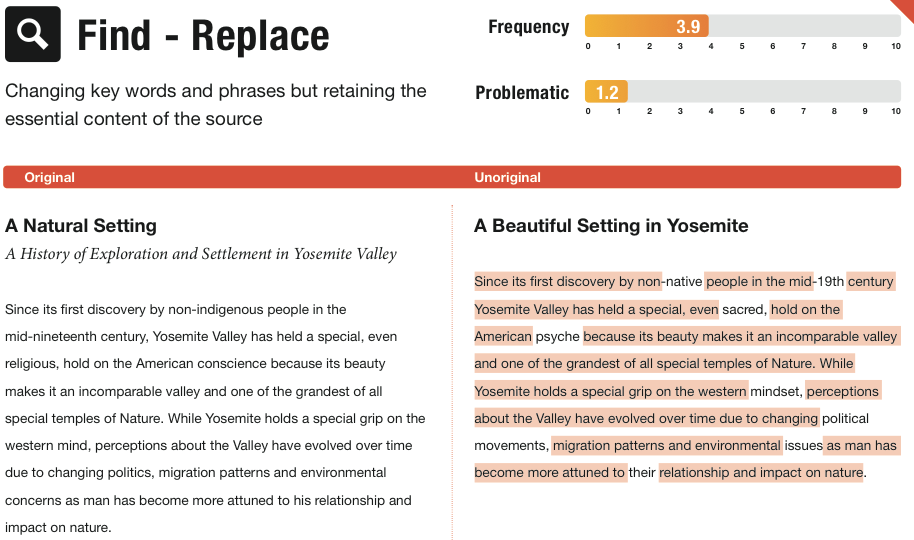 http://www.turnitin.com/assets/en_us/media/plagiarism_spectrum.php
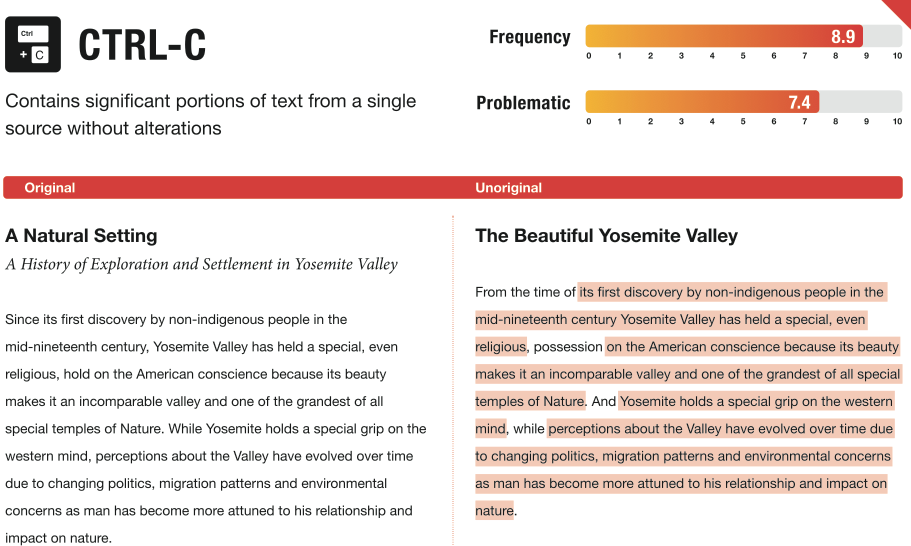 http://www.turnitin.com/assets/en_us/media/plagiarism_spectrum.php
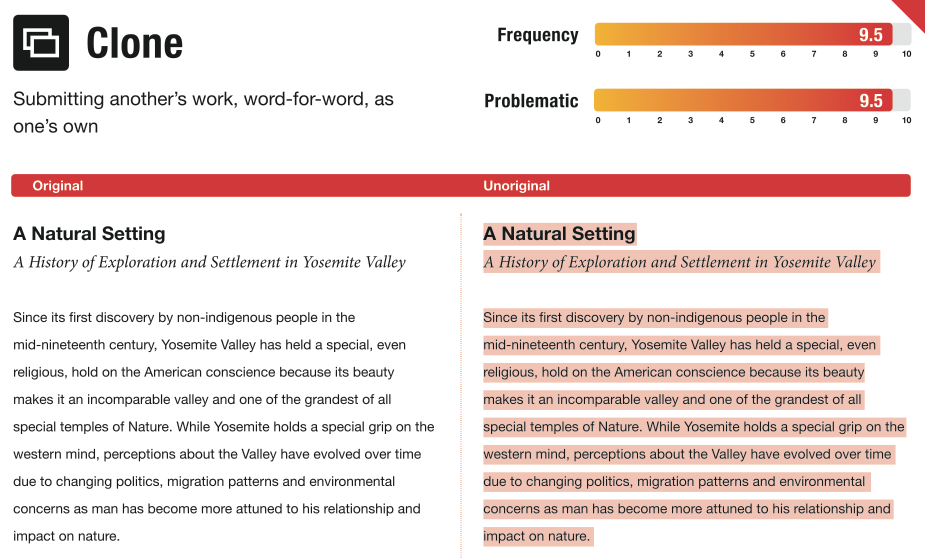 http://www.turnitin.com/assets/en_us/media/plagiarism_spectrum.php
The top -10 of plagiarism
Frequency
Problematic
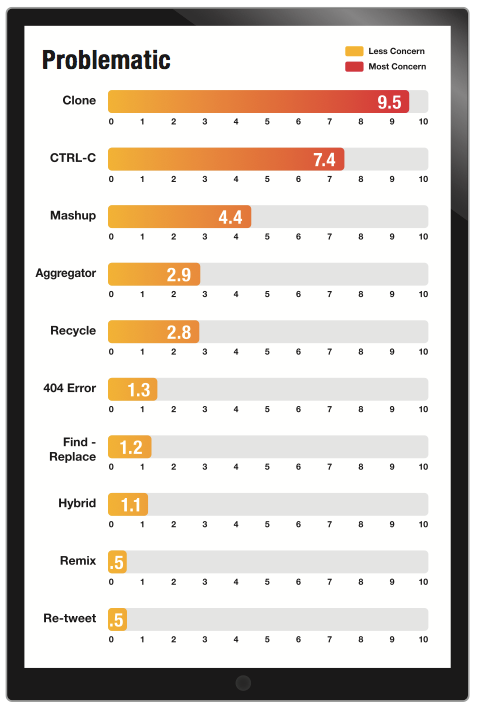 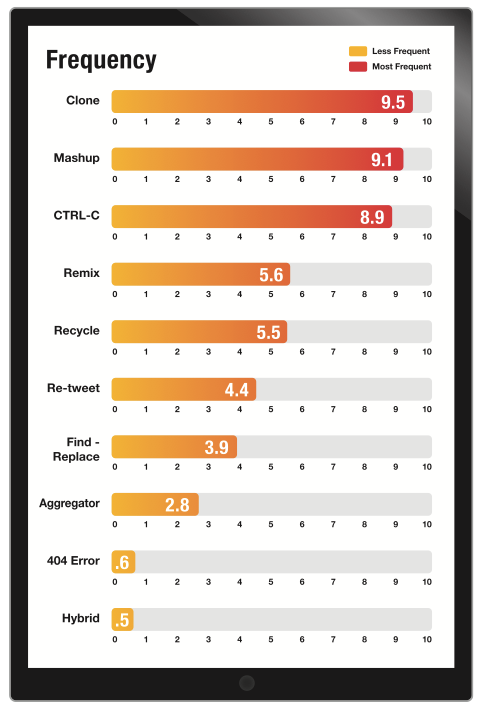 Less frequent
More frequent
Less concern
More concern
Clone
Clone
Mashup
CTRL-C
CTRL-C
Mashup
Remix
Aggregator
Recycle
Recycle
Re-Tweet
404 Error
Find-Replace
Find-Replace
Aggregator
Hybrid
Remix
404 Error
Re-Tweet
Hybrid
Ranking based on data from 879 educators from around the world.
71% college educators
http://www.turnitin.com/assets/en_us/media/plagiarism_spectrum.php
Plagiarism example 1 (harmless)
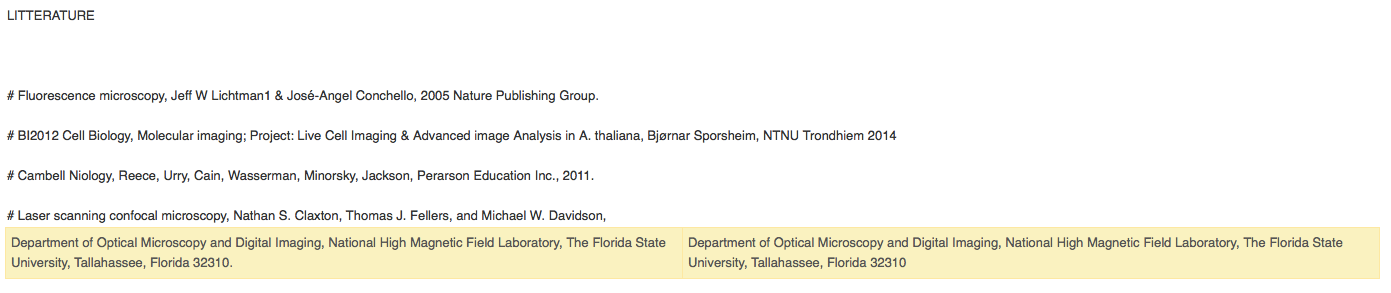 Plagiarism example 2 (problematic)
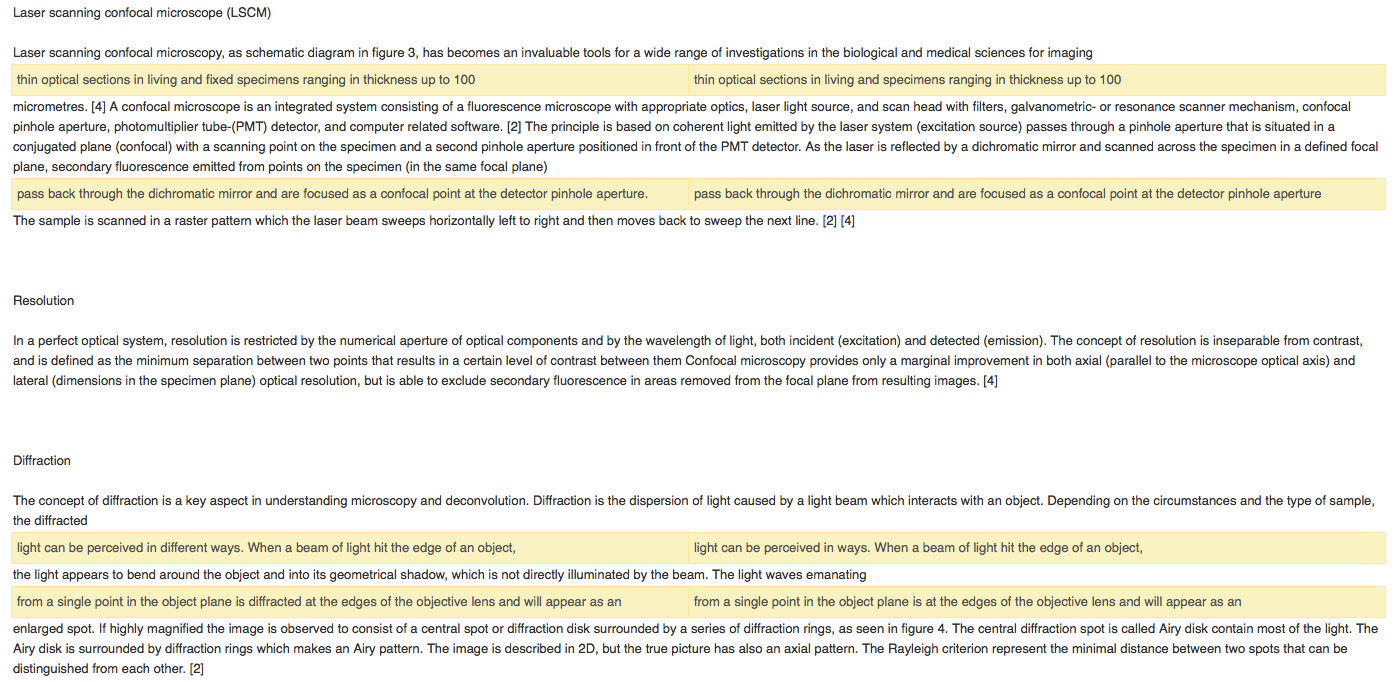 How to avoid plagiarism?
1) 	Put everything directly copied from somewhere else in quotation marks and 
	provide a citation / the source from where it comes in your text.

 2)	Paraphrase: Read the text, understand the idea / concept, write it out in your own 
	words, then check if your text is really different from the original and provide a 
	citation to indicate where the original idea comes from.

(3)	If in doubt, ask your teacher.)
Take home messages:

- Plagiarism is intellectual theft

- Plagiarising / cheating is easy...

- Not getting caught requires a lot of work!
 
 (so one may as well do the writing in the 1st place)



-	It is the responsibility of the student to familiarize 
   	him/herself with the rules/regulations.

	 so: "I did not know", does not work...
Group work: 


Develop a set of rules for dealing with Plagiarism offences!